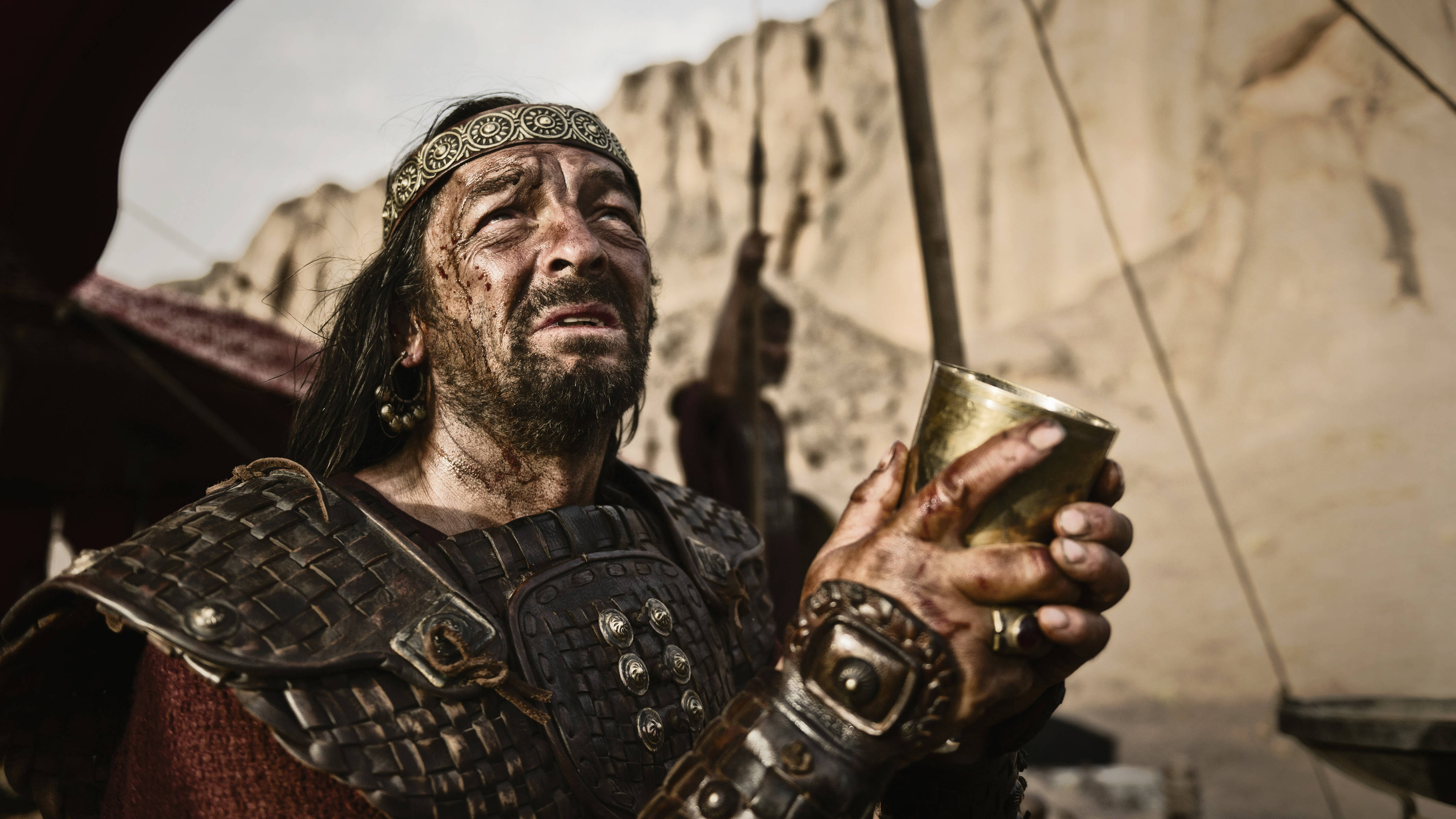 Did you obey?
Churchofchristtucson.org
Did you obey?1 Samuel 15:1-22
The Setting:
The Amalekites                               Deuteronomy 25:17-19;                     [Judges 6:3]
Saul on Probation                                                      1 Samuel 13:8-12, 14
Did you obey?1 Samuel 15:1-22
The Order vv.1-3:
The Amalekites inequity is complete v.2 [Exodus 17:14]
Saul’s orders v.1
The simple command v.3
Did you obey?1 Samuel 15:1-22
Saul’s Partial Obedience vv.5-11:
Agag captured alive
Partial obedience = full disobedience vv10-11
The consequences vv.24-31
Did you obey?1 Samuel 15:1-22
To Obey is Better than Sacrifice vv.13-23:
Saul’s second reminder                                      vv.13-19
Saul’s delusion                                                     vv.20-21
To obey is better                                                   vv.22-23
Did you obey?1 Samuel 15:1-22
To Obey is Better than Sacrifice vv.13-23:
Why does God hate disobedience? 
Shows misplaced fear                                                     v.24
Shows misplaced treasure                                   v.19
Shows misplaced praise                                           v.12 [1 Samuel 9:21]
Did you obey?1 Samuel 15:1-22
To Obey is Better than Sacrifice vv.13-23:
The Blessings of Obedience:
God delights in obedience                             v.22
God’s commands are for our good Deuteronomy 10:12-13
His commands are not impossible                 1 John 5:3
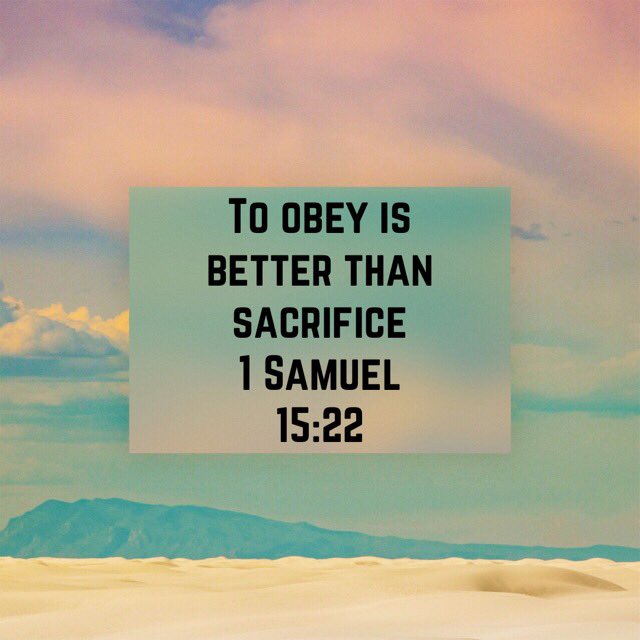